Thème: algèbre				séquence 7 :    Équations, Fonctions polynômes du second degré 2
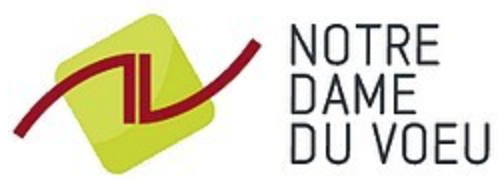 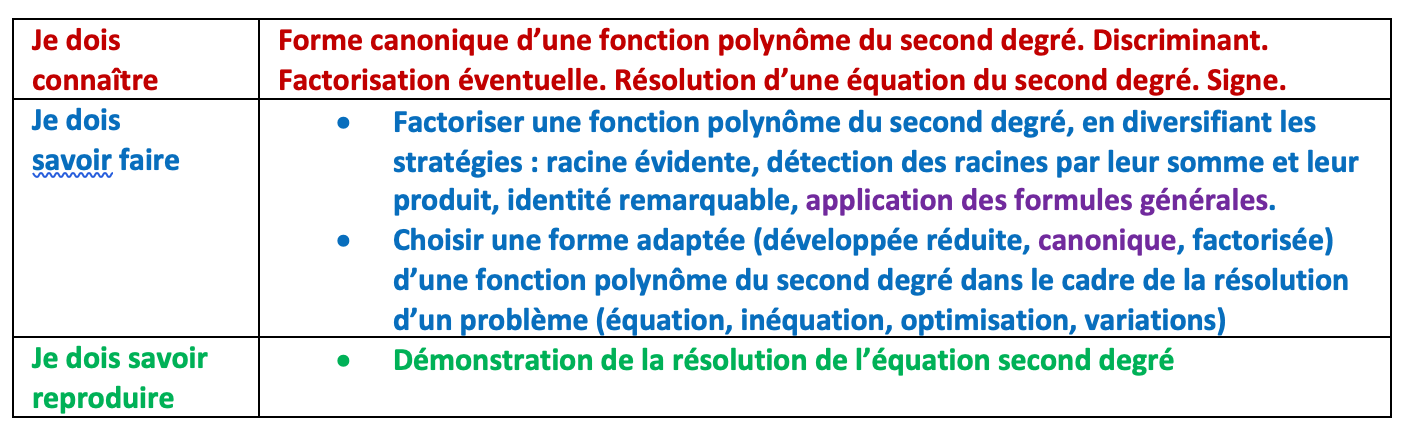 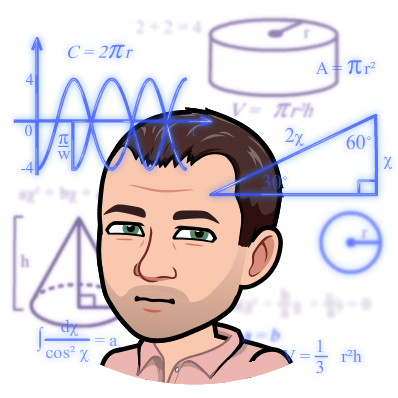 1
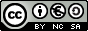 mevel christophe
1°) Fonction polynôme du second degré mise sous forme canonique
a) Définition
Entraînement:
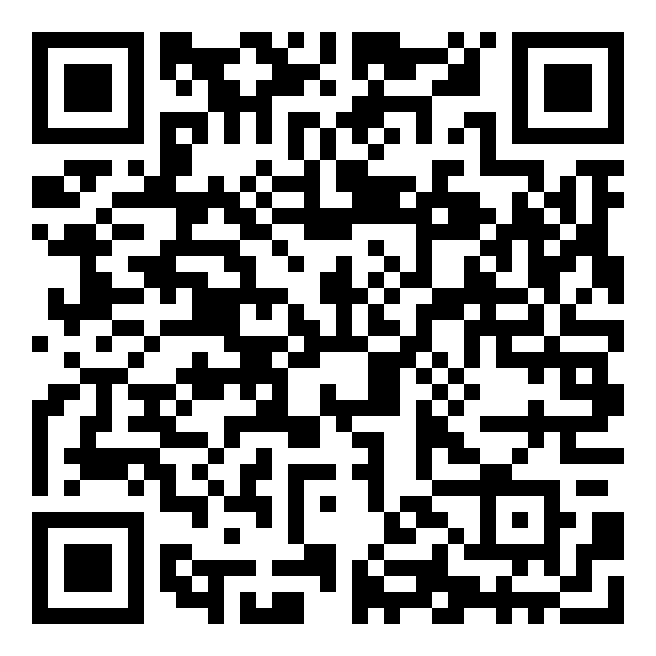 mevel christophe
2
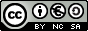 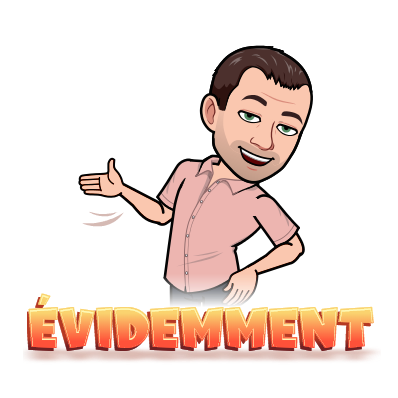 b) Variations et courbe représentatives
a > 0
a < 0
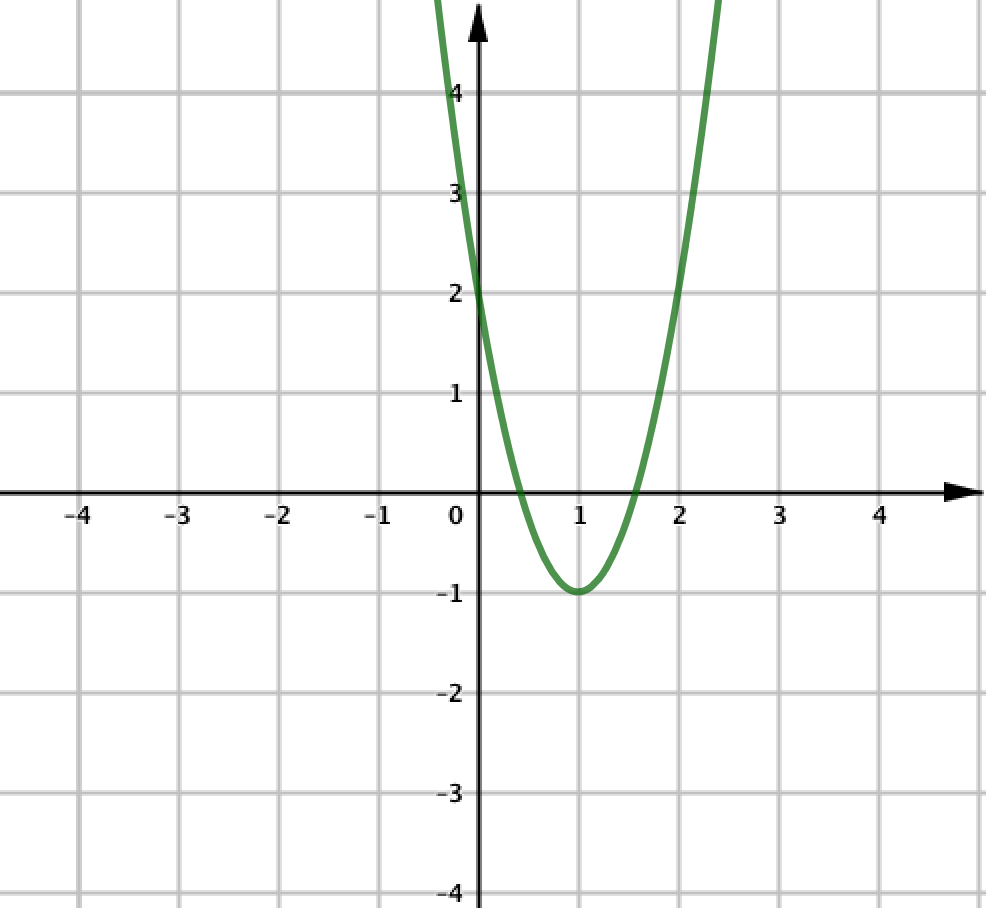 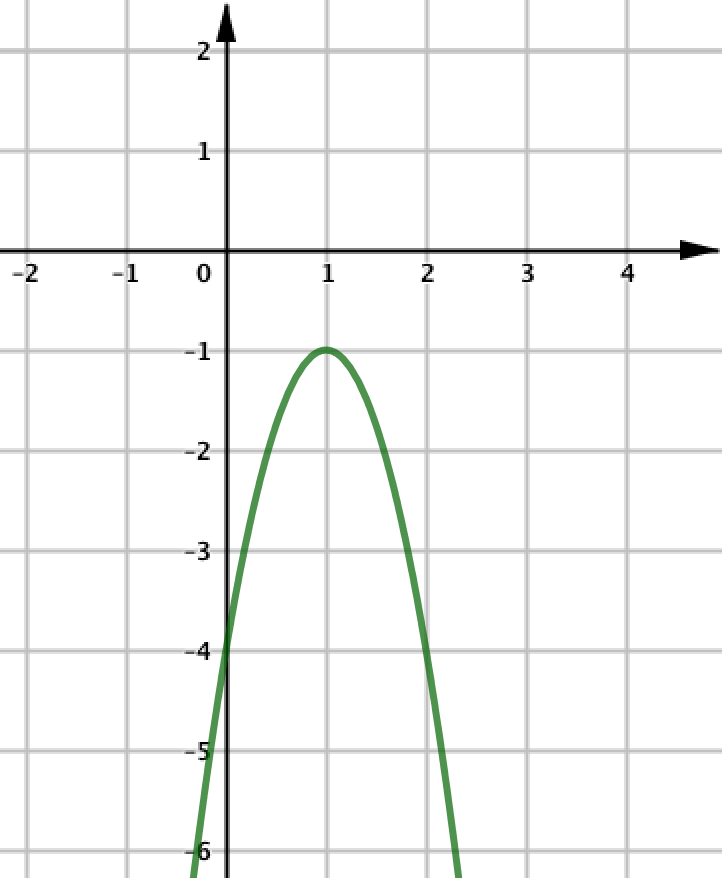 Rappel:
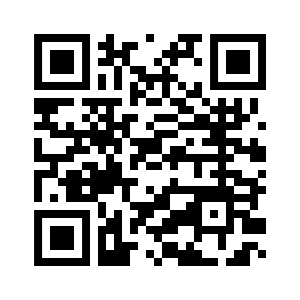 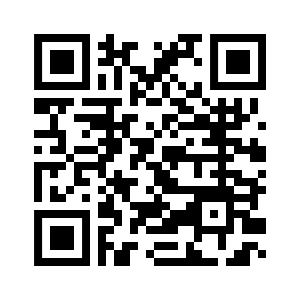 Lien applet
Lien applet
mevel christophe
3
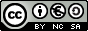 2°) Résolution des équations du second degré
a) Discriminant d’une fonction polynôme du second degré
Soit la fonction f définie sur ℝ par f(x) = ax² + bx + c, où a, b et c sont réels et a ≠ 0.
La mise en situation nous a permis de mettre en évidence l’importance du nombre donné par b² - 4ac.
On appelle discriminant de f, et on note Δ (delta), le nombre donné par la formule b² - 4ac.
2.	Soit h(x) = 3x² + x + 1 
	On a ici a = 3, b = 1 et c = 1     .
               D’où ∆ =    b²   - 4    a      c
                           = (  1 )² - 4 × 3   × 1
		         = - 11
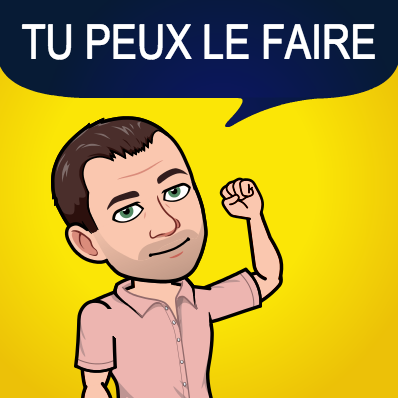 Exemples:
Soit f(x) = 2x² - 9x – 5
      On a ici a = 2, b = -9 et c = -5.
               D’où ∆ =    b²   - 4    a      c
                           = ( -9 )² - 4 × 2  × (-5)
		          = 161
Entraînement:
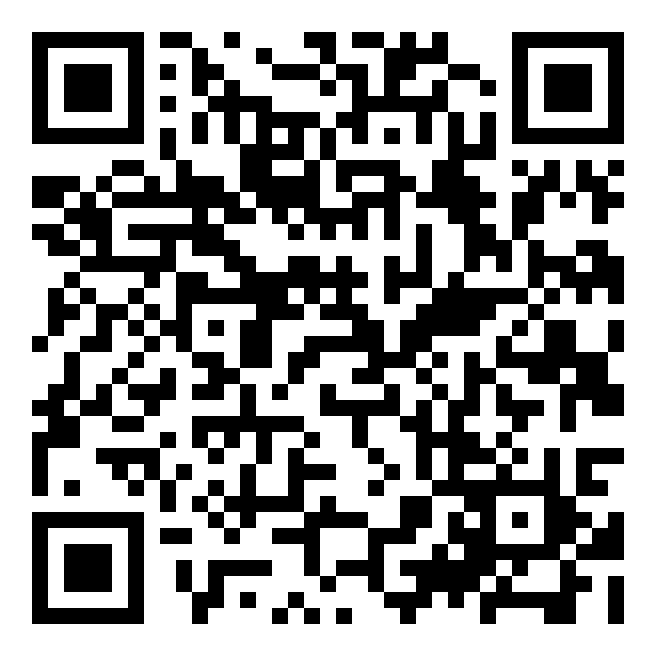 b) Equation du second degré
mevel christophe
4
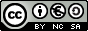 Résolution des équations du second degré
Recherche des valeurs de a, b et c.
Calcul du Discriminant
∆ = b ²  - 4ac
Si 
∆ > 0
alors
Si 
∆ = 0
alors
Si 
∆ < 0
alors
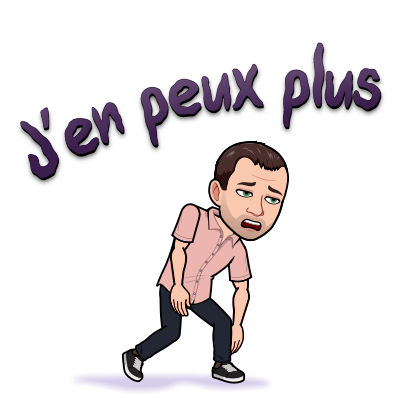 Pas de solution réelle.
mevel christophe
5
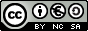 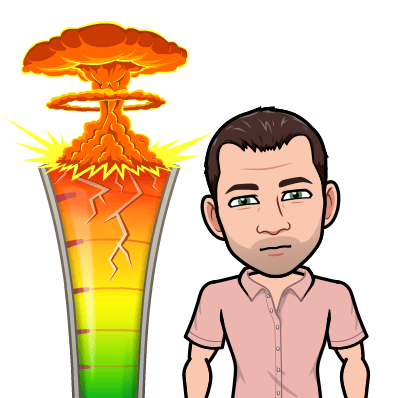 Δ > 0
Δ = 0
Δ < 0
mevel christophe
6
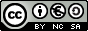 Exemple:
Résoudre dans ℝ  l’équation  5x² -37x + 54 = 0.
Interprétation graphique:

A l’aide de la calculatrice, conjecturons le nombre et
les solutions de cette équations.












On conjecture        solutions qui sont       et          .
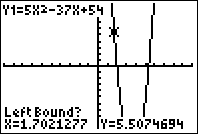 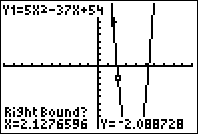 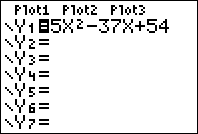 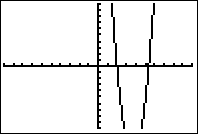 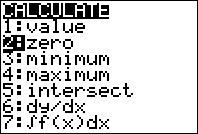 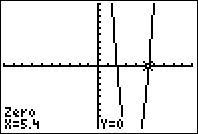 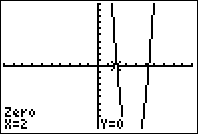 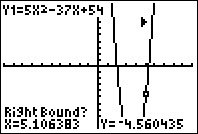 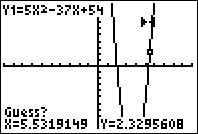 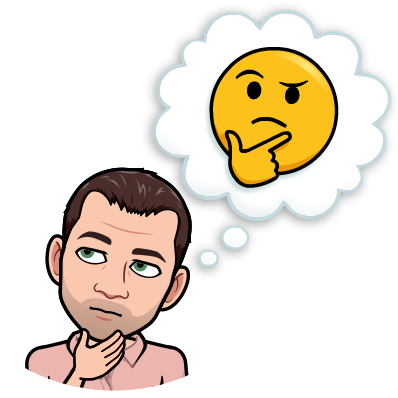 2
2
5,4
mevel christophe
7
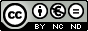 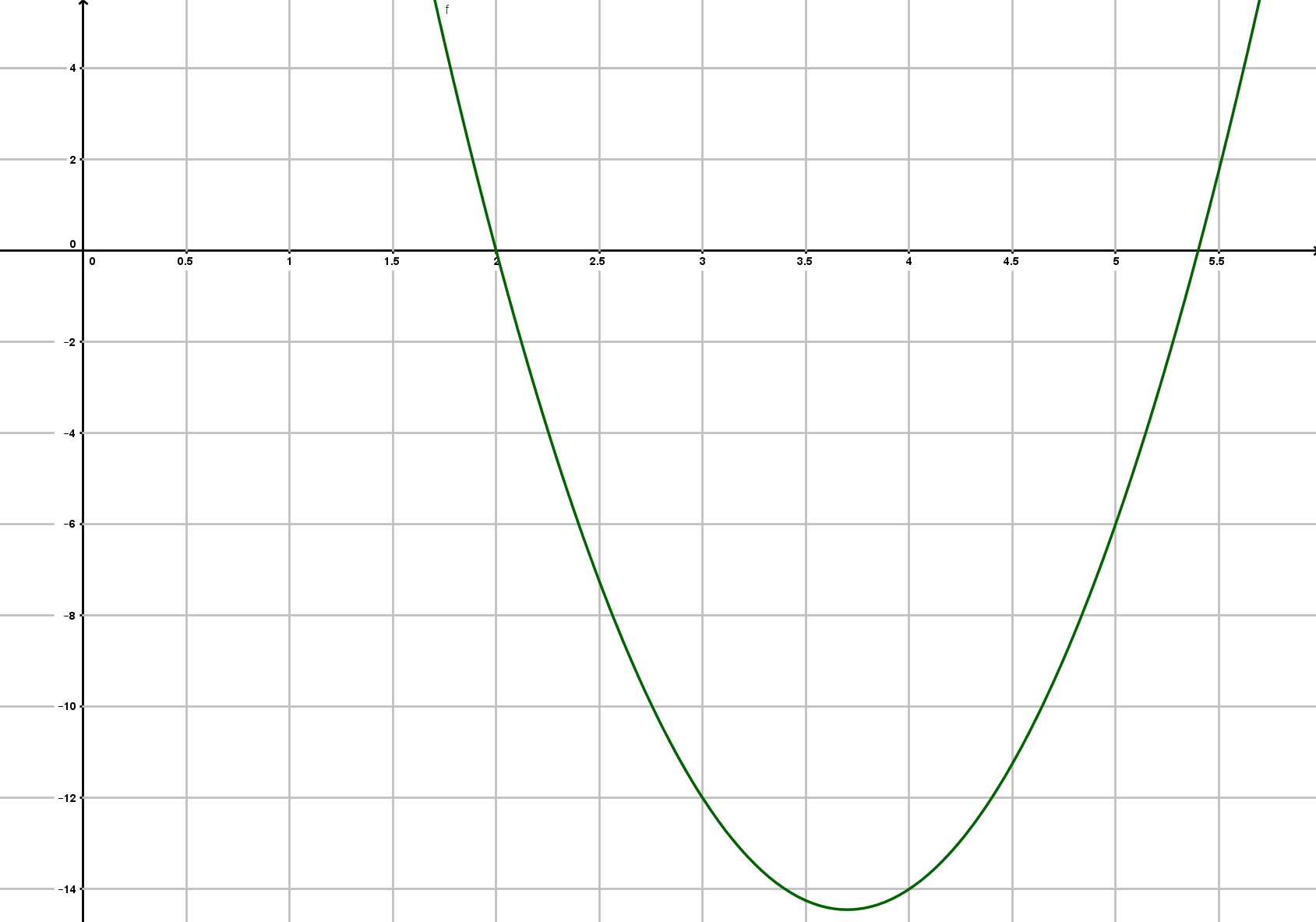 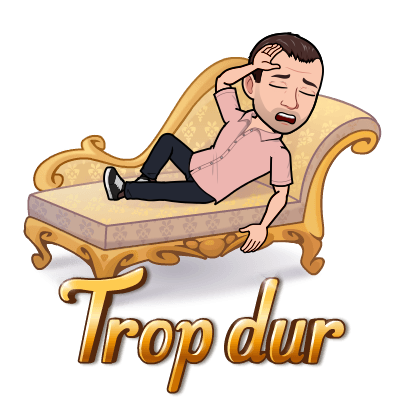 Remarque:
Résoudre une équation du second degré revient à chercher les antécédents de 0 par la fonction f, polynôme du second degré.
Autrement dit résoudre f(x) = 0 où f est un polynôme du second degré revient à résoudre une équation du second degré.
mevel christophe
8
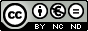 3°) Applications
a) Factorisation d’une fonction polynôme du second degré
mevel christophe
9
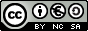 b) Signe d’une fonction polynôme du second degré (cas général)
Factoriser
Si c’est possible
Développer
Conclure
Tableau de signes
Construire
Factoriser
Si c’est possible
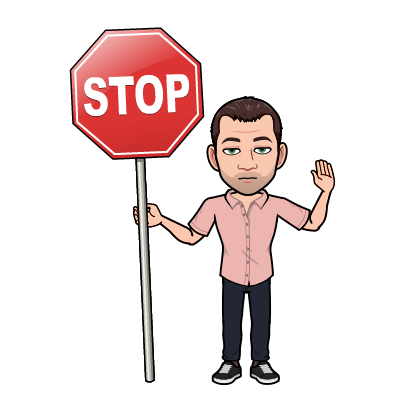 mevel christophe
10
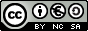 Résumé des différents cas de figures (Déclic (2019))
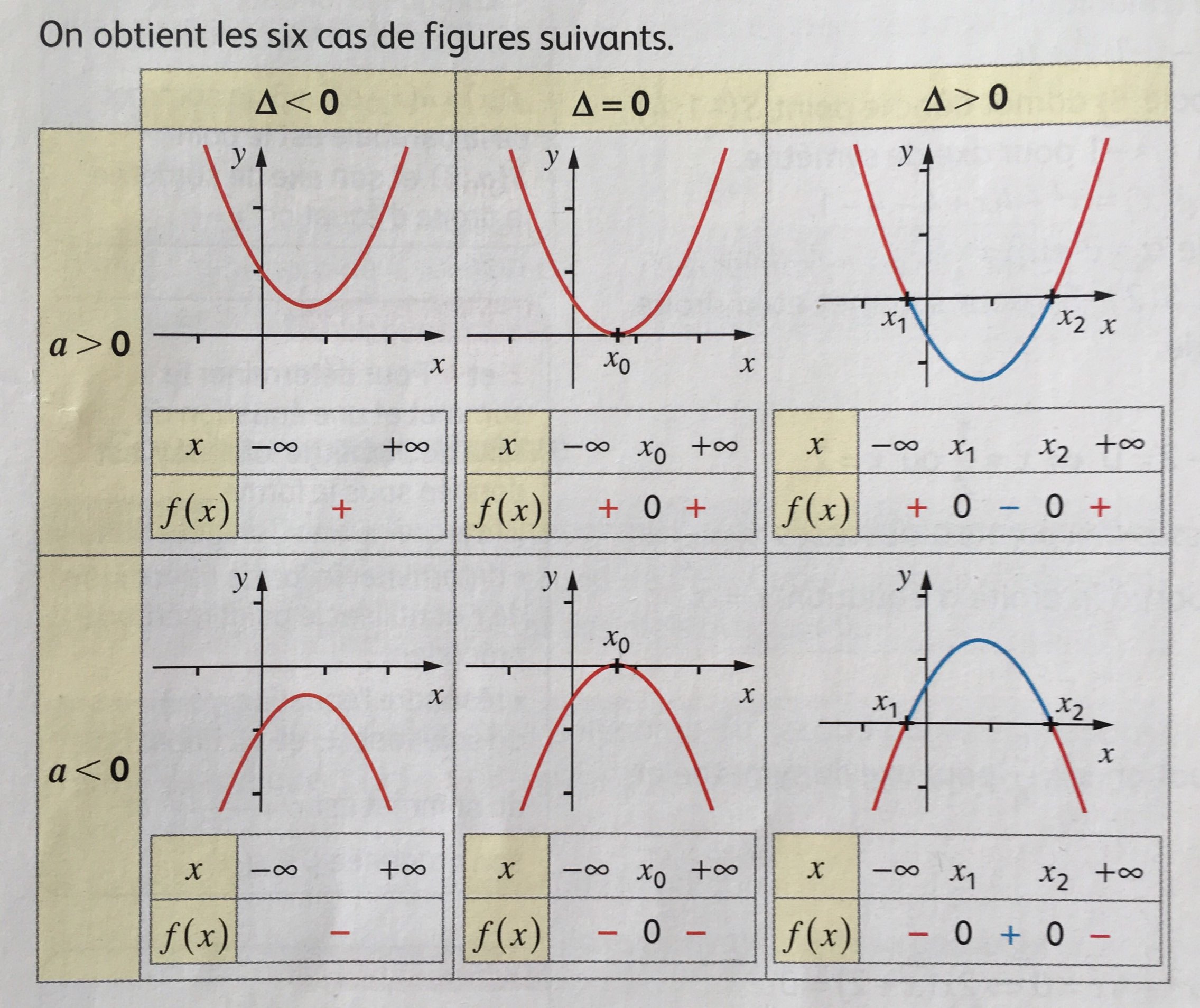 Entraînement:
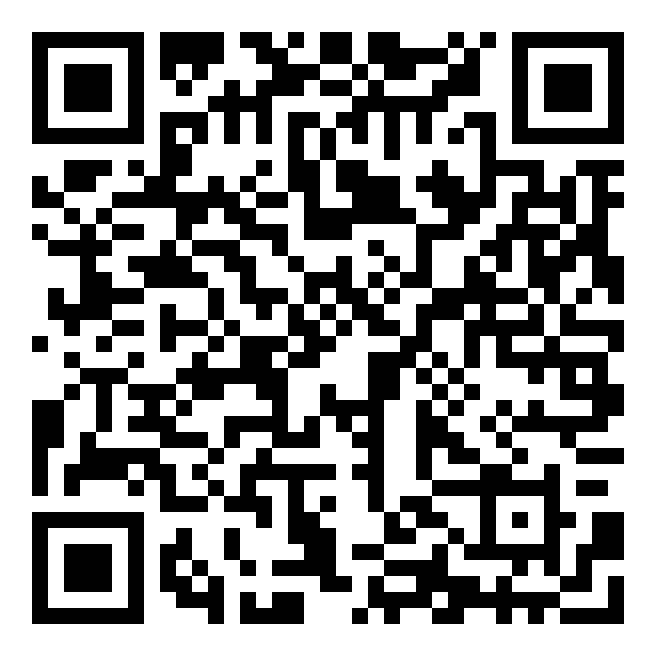 mevel christophe
11
Entraînement:
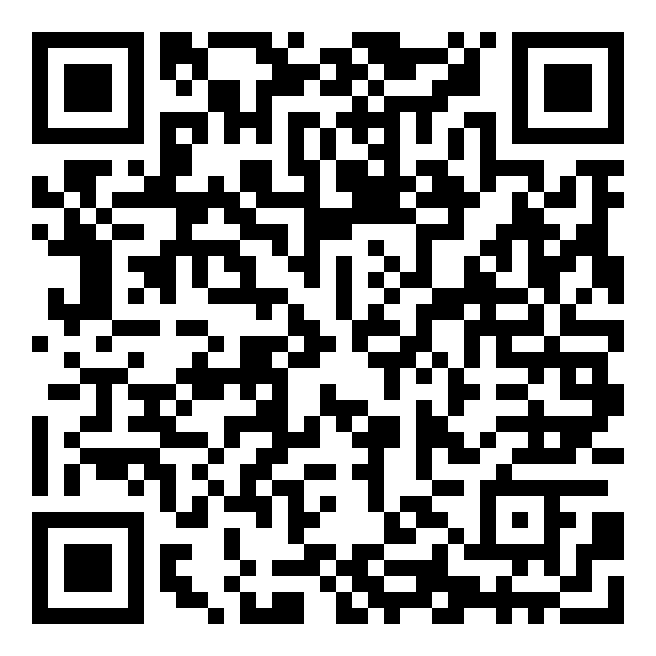 mevel christophe
12